Leading through Art:exploring action and improvisationProfessor Anne DouglasMacgeorge Fellow 2014Centre for Cultural PartnershipsFaculty of the VCA and MCMUniversity of Melbourne  Research Professor of Fine ArtGray’s School of ArtRobert Gordon University, Aberdeen
Part 1: proposing 
			the Artist as Leader
			the Artist as Improvisor
Part 1: proposing 
			the Artist as Leader
			the Artist as Improvisor

Part 2: Sounding Drawing 2013, an experimental art project
Part 1: proposing 
			the Artist as Leader
			the Artist as Improvisor

Part 2: Sounding Drawing 2013, an experimental art project

Part 3: Some thoughts on the implications of an improvisatory Artist as Leader
Binaries after Bishop(2012)
Could there be another way of imagining the Social Turn?
Earlier research:The Artist as Leader research (2006-9)
Earlier research:The Artist as Leader research (2006-9)
Scenario 1: outstanding artistic practice, the virtuoso
Earlier research:The Artist as Leader research (2006-9)
Scenario 1: outstanding artistic practice, the virtuoso 

Scenario 2: good management, balancing resources with ambition
Earlier research:The Artist as Leader research (2006-9)
Scenario 1: outstanding artistic practice, the virtuoso 

Scenario 2: good management, balancing resources with ambition

Scenario 3: activism, arts practice in the social and political
Earlier and current research:
Doctoral  Study: Structure and Improvisation: the Making Aspect of Sculpture (1992)

Research projects and related  publications 2010-present
A Story...
A Story...
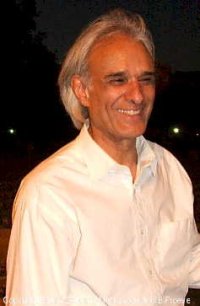 Rohan De Saram, Cellist 								and Improviser
“Life is a
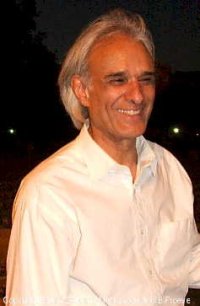 Rohan De Saram, Cellist 								and Improviser
“Life is a 




So one can feel that one is being used to do something, your life is being lived rather that you are living it. That aspect comes across very forcibly in improvisation because one’s sense of direction is often being turned towards other channels and one is forced to think along different lines. You may, to a certain extent, guide it – but only to a certain extent.”

 Interview Richard Scott http://richard-scott.net/interviews/rohan-de-saram/ 8th October 1989
Summary: Part 1
Artistic improvisation –
	a high level of skills 
	stepping outside of habitual ways of thinking
	judging rightness/appropriateness

Artistic leadership –
 	acting autonomously 
	dependent upon the surrounding context to realize 	the new 	potential
Part 2: Improvisation and Action: Sounding Drawing (2012-13)
Time of the Clock, Time of Encounter 
 Pilot Demonstrator project

Arts and Humanities Research Council 2012 – 13
PI Dr Johan Siebers, philosopher
www.timeofencounter.org
Woodend Barn Arts Centre, Aberdeenshire
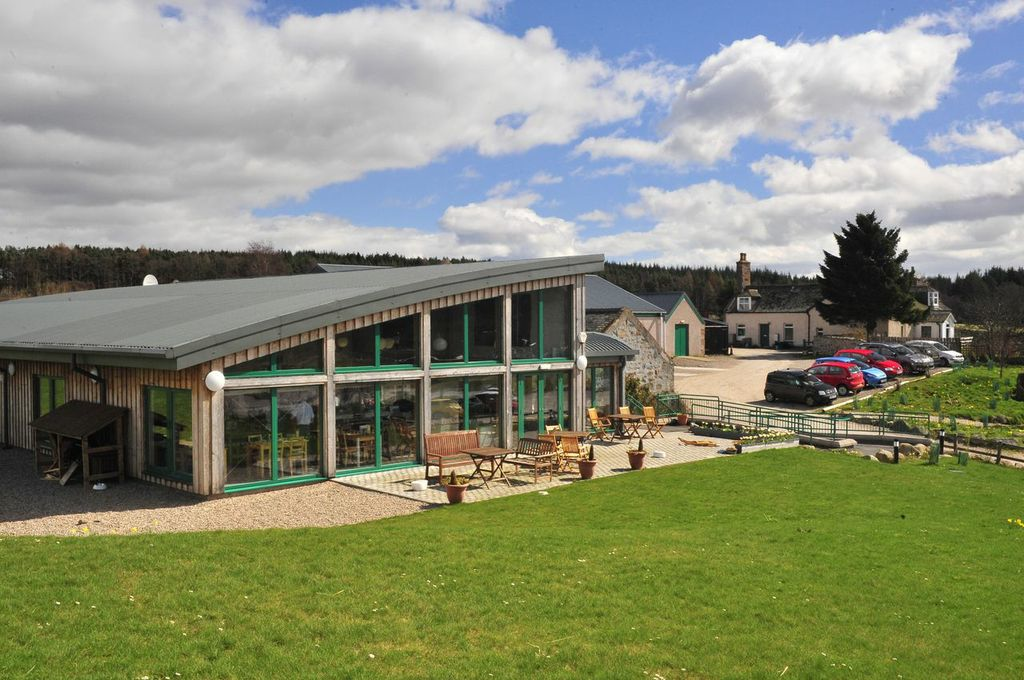 Woodend Barn Arts Centre, Aberdeenshire
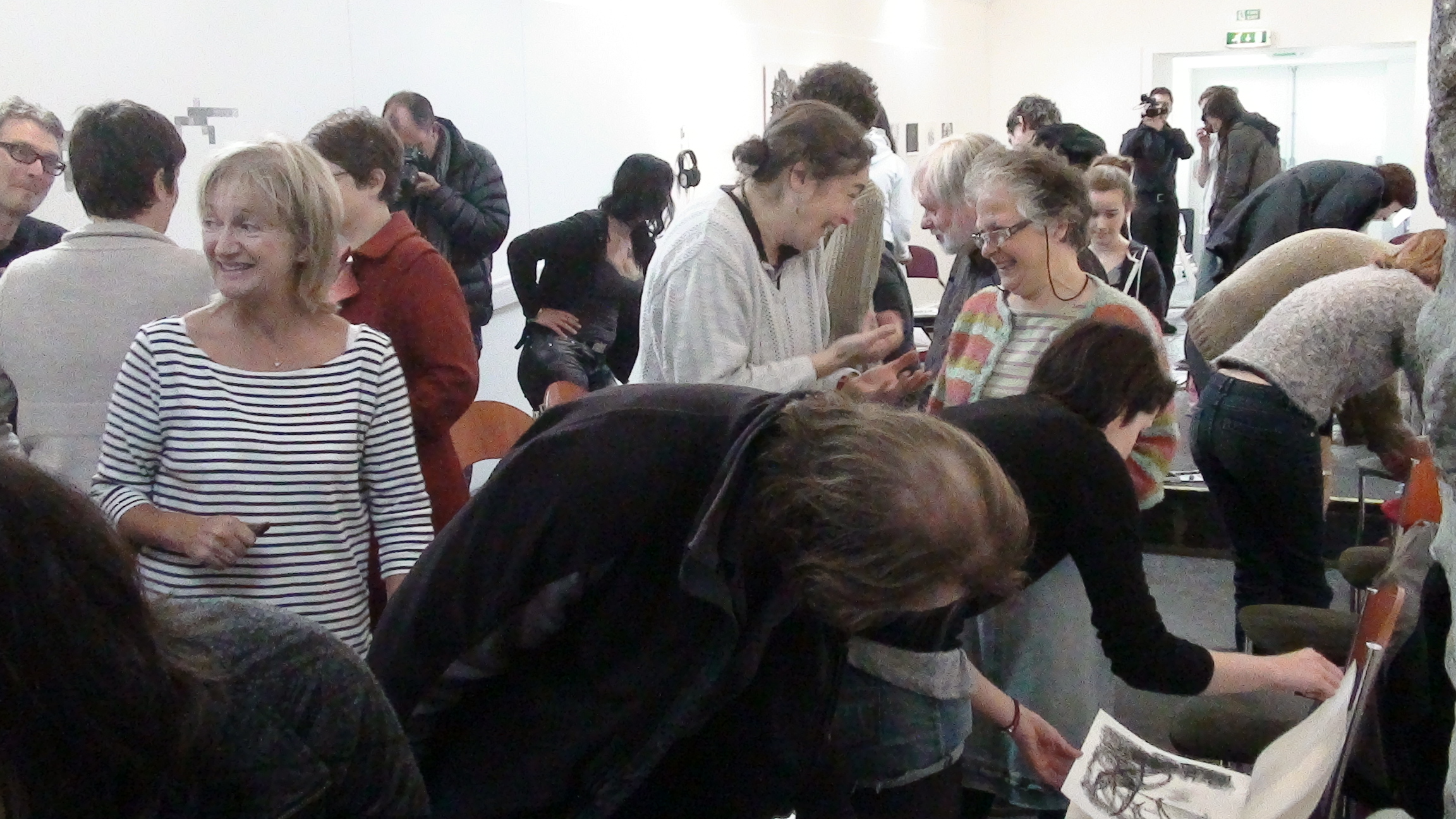 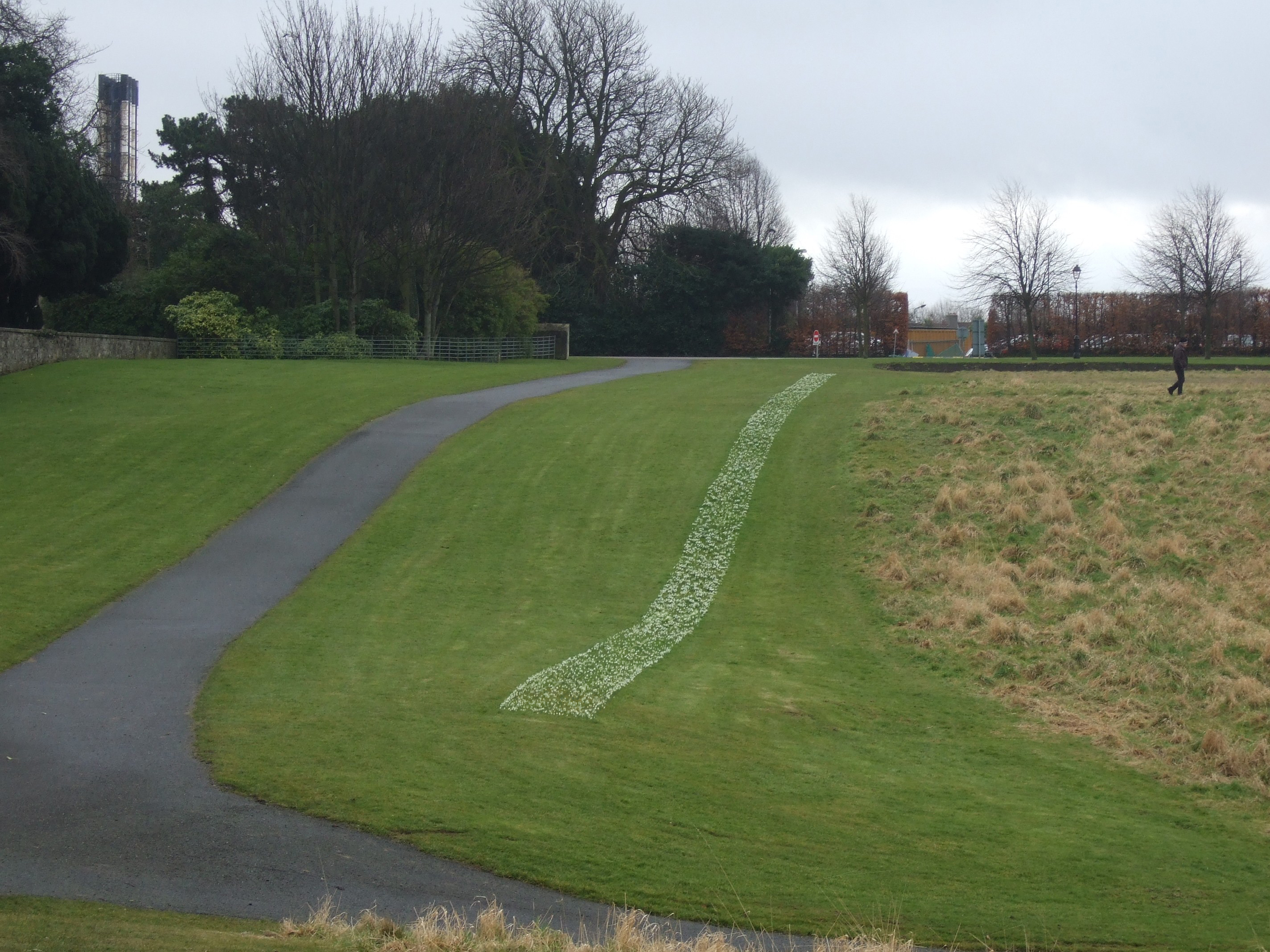 Donald Urquhart: Recurring Line North/South, Irish Museum of Modern Art 2007
“...I wanted to crack a mystery: how to draw to the sound, in such a way that the incommensurability between them opened up in a space they both share...”
 
Johan Siebers blog entry 24.10.2012
www.timeofencounter.org
Part 3: Concluding Remarks
“ For us appearance — something that is being seen and heard by others, as well as by ourselves — constitutes reality” 

 Hannah Arendt, The Human Condition 1958/98, 50.
“the opposite of ideology would be not truth or theory, but difference or heterogeneity" 

Terry Eagleton, Ideology,  1991, 126
Thank you!

Chris Fremantle
Mark Hope
Sophie Hope
Jonathan Price
Amanda Ravetz